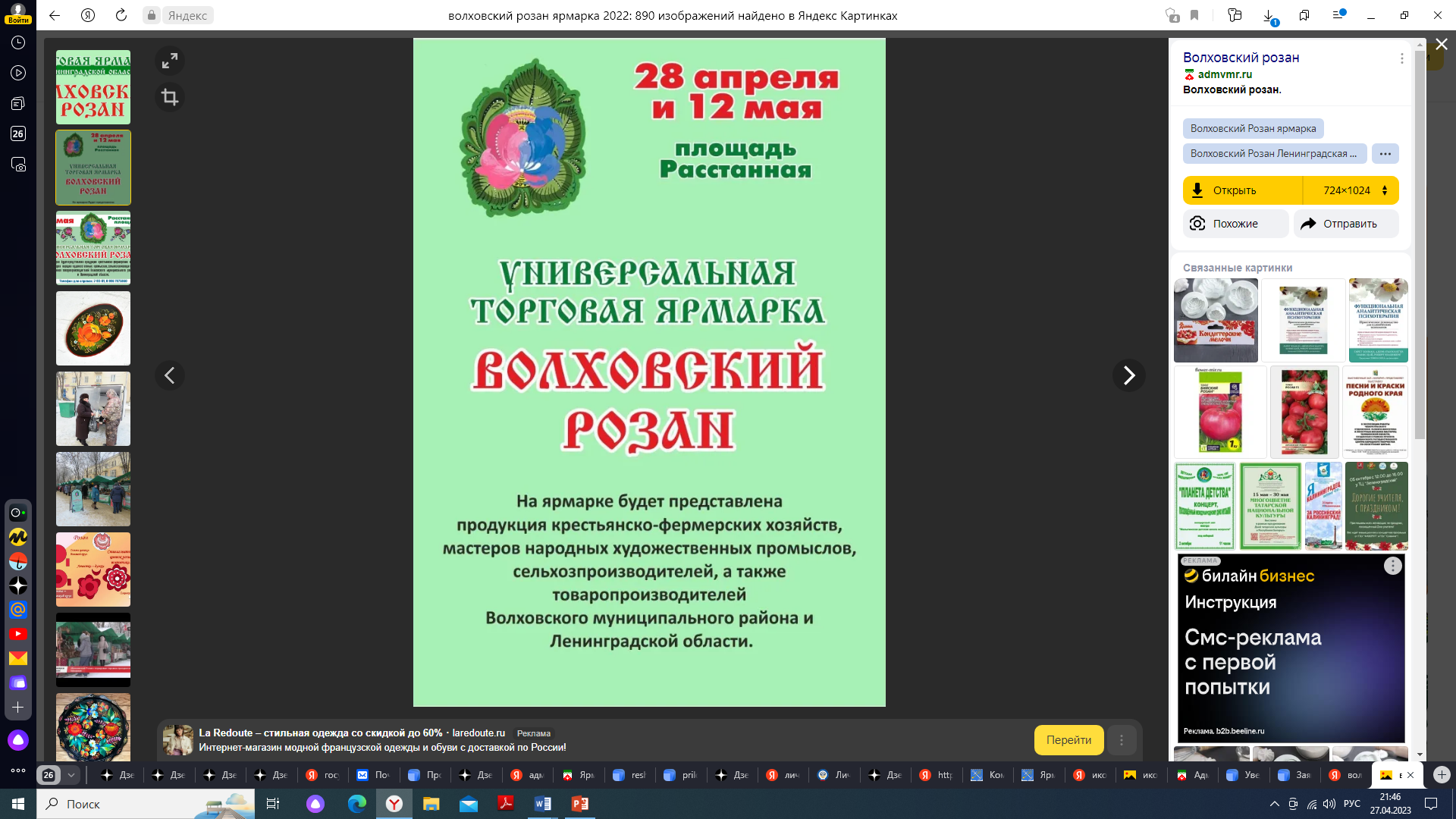 Ярмарочная деятельность               в  Волховском  муниципальном районе для организаторов ярмарок  и участников ярмарок
Законодательство
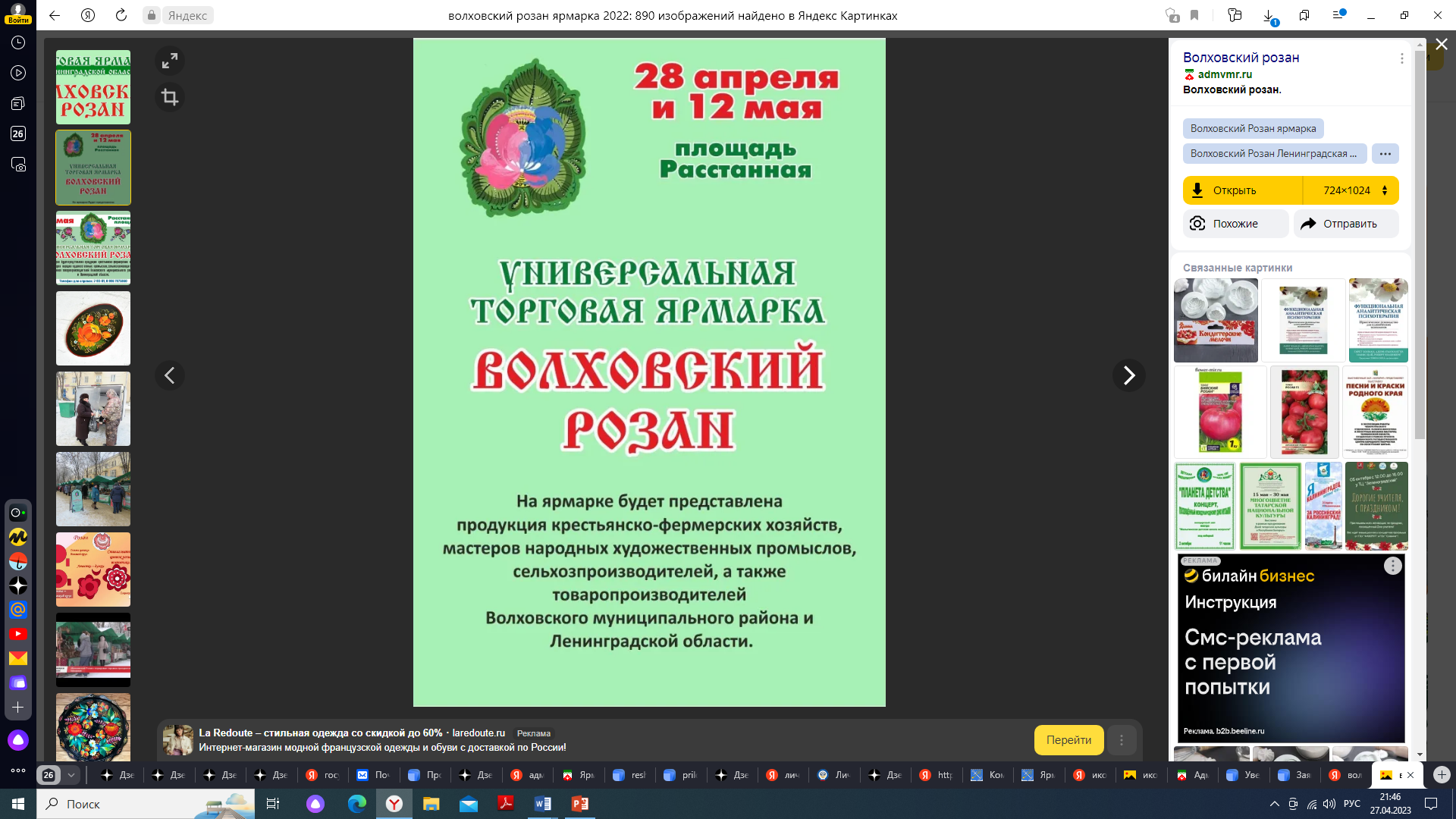 381- ФЗ 

120 ПП ЛО


ОМСУ
Городского/
сельского поселения
Статья 11.  Требования к организации ярмарок и продажи товаров (выполнения работ, оказания услуг) на них.

"Об организации розничных рынков и ярмарок на территории Ленинградской области"
Порядок  организации ярмарок и продажи товаров на них на территории Ленинградской области ( Приложение 2) 

Административный регламент «Согласование проведения  ярмарки на публичной ярмарочной площадке  на территории муниципального образования  ____Волховского муниципального района»
Правила благоустройства муниципального образования
Прочие нормативно- правовые акты
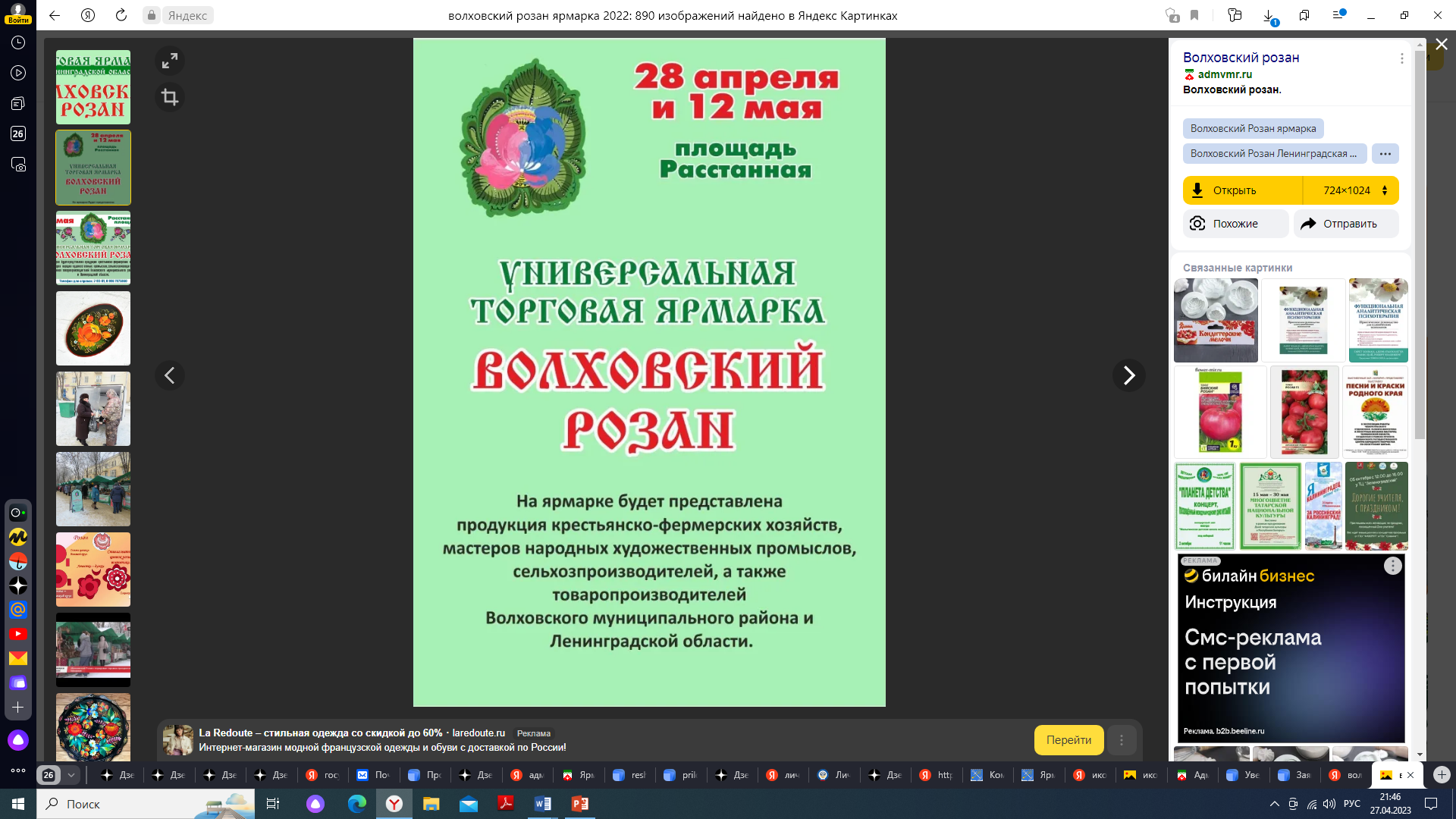 Ярмарки Ленинградской области
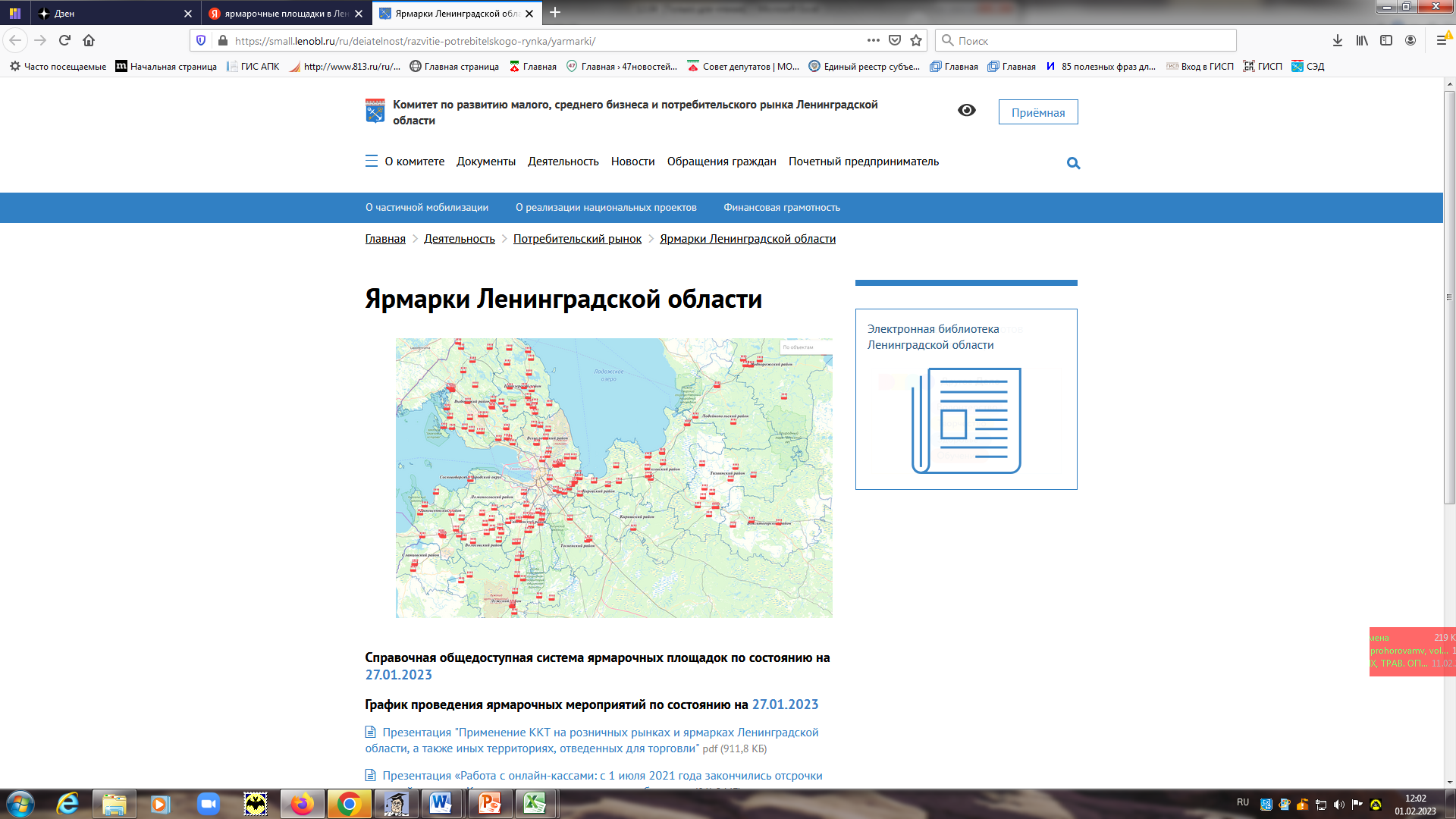 https://small.lenobl.ru/ru/deiatelnost/razvitie-potrebitelskogo-rynka/yarmarki/
ПЛОЩАДКИ (ТЕРРИТОРИИ) ДЛЯ ЯРМАРОК 
ОСЯП (общедоступная система ярмарочных площадок)

ЯРМАРОЧНЫЕ МЕРОПРИЯТИЯ 
ГРАФИК ЯРМАРОК

ПУБЛИЧНАЯ ЯРМАРОЧНАЯ ПЛОЩАДКА
Площадка на территории земель, находящихсяв государственной или муниципальной собственности

НЕПУБЛИЧНАЯ ЯРМАРОЧНАЯ ПЛОЩАДКА
Площадка на территории земель, находящихсяв частной собственности
1
ОСЯП: публичные ярмарочные площадки Волховского муниципального района
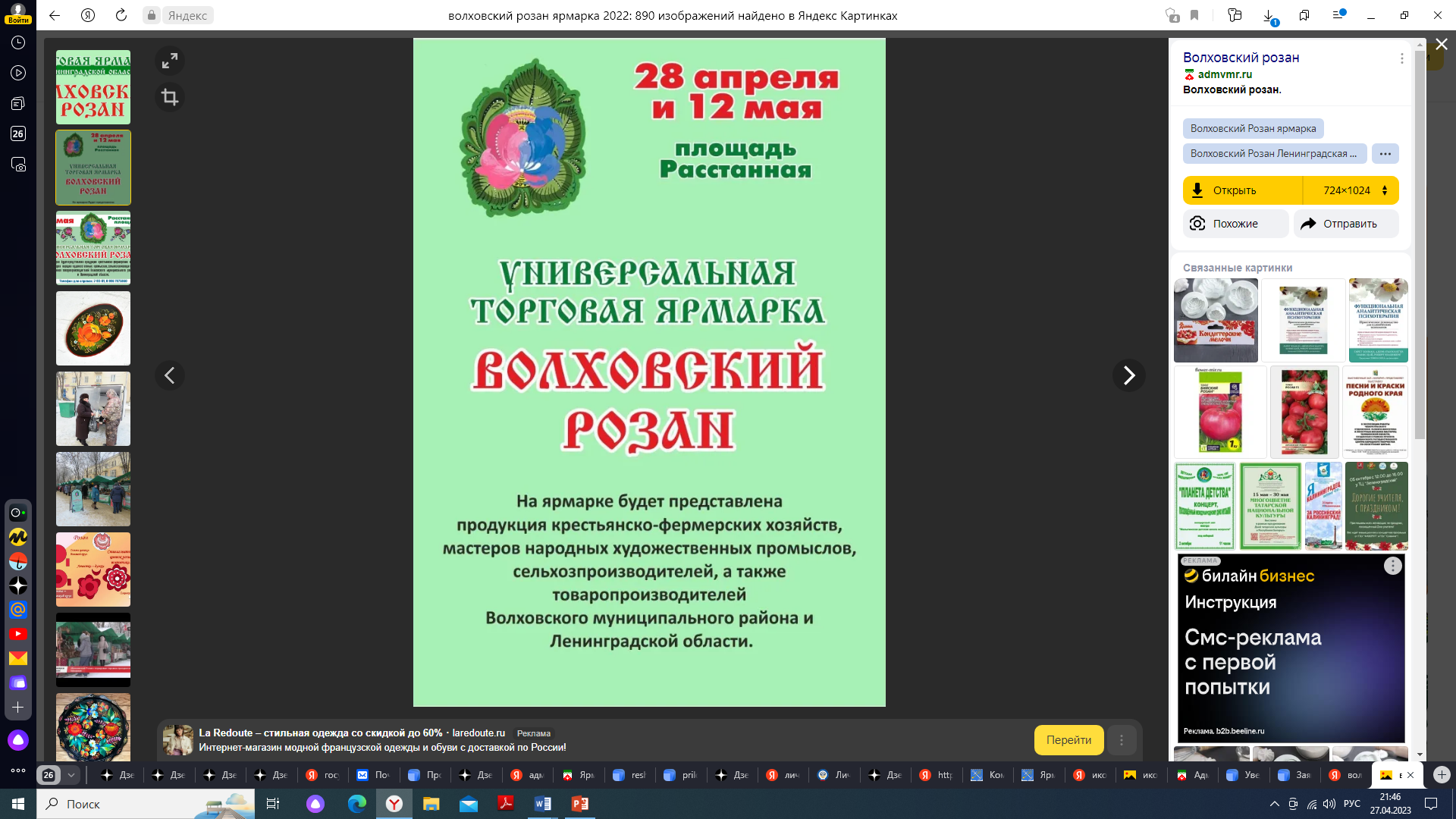 6 публичных площадок
г.Волхов, г. Сясьстрой, с. Старая Ладога
Как получить разрешение на проведение ярмарки?
Заявление 
– за 7 (семь) рабочих дней
 в администрацию муниципального образования  

2. Рассмотрение заявления –
3 ( три)  рабочих дня 

3. Уведомление о  согласовании
1(один) рабочий день
Заявление о согласовании ярмарки
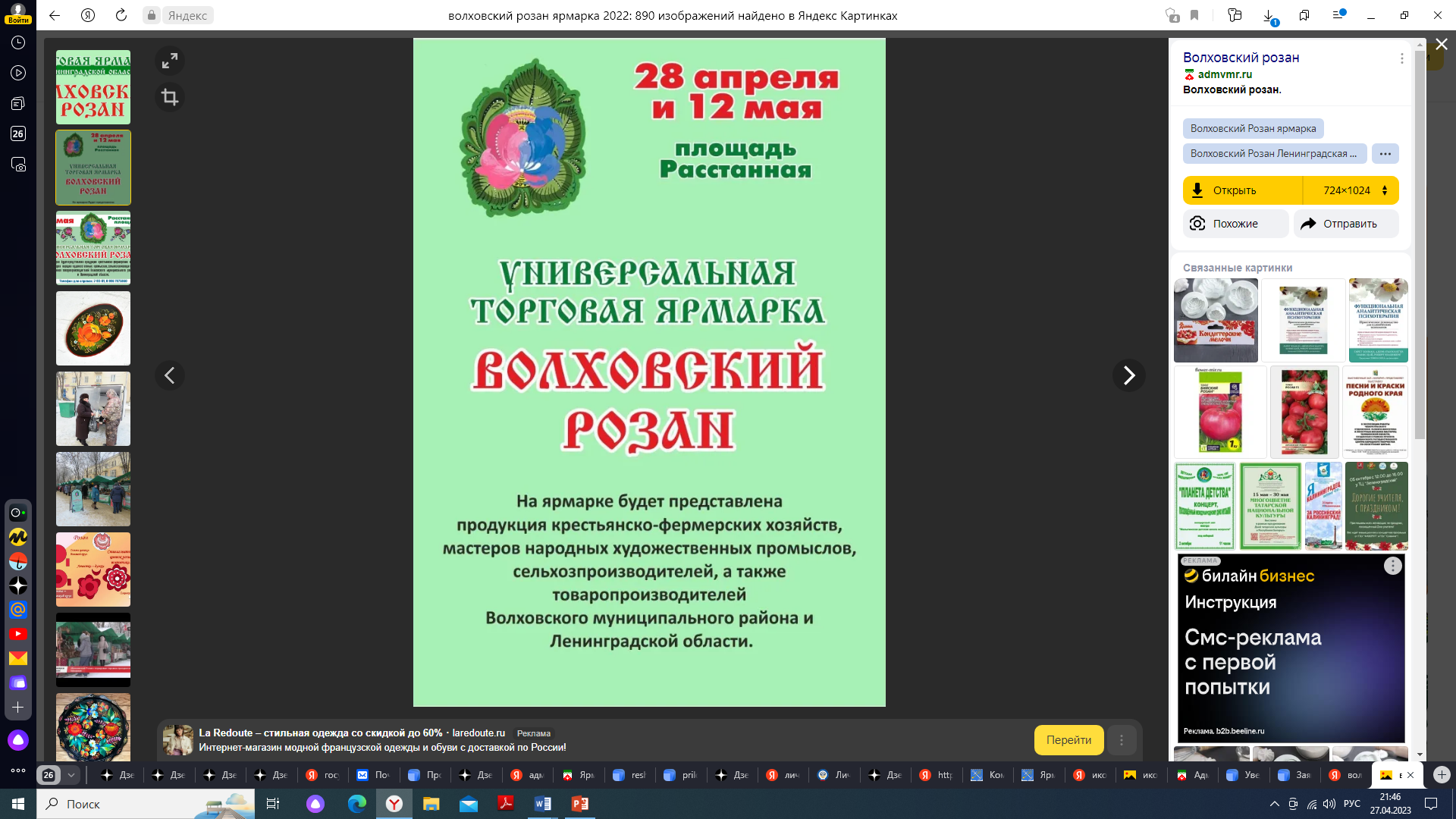 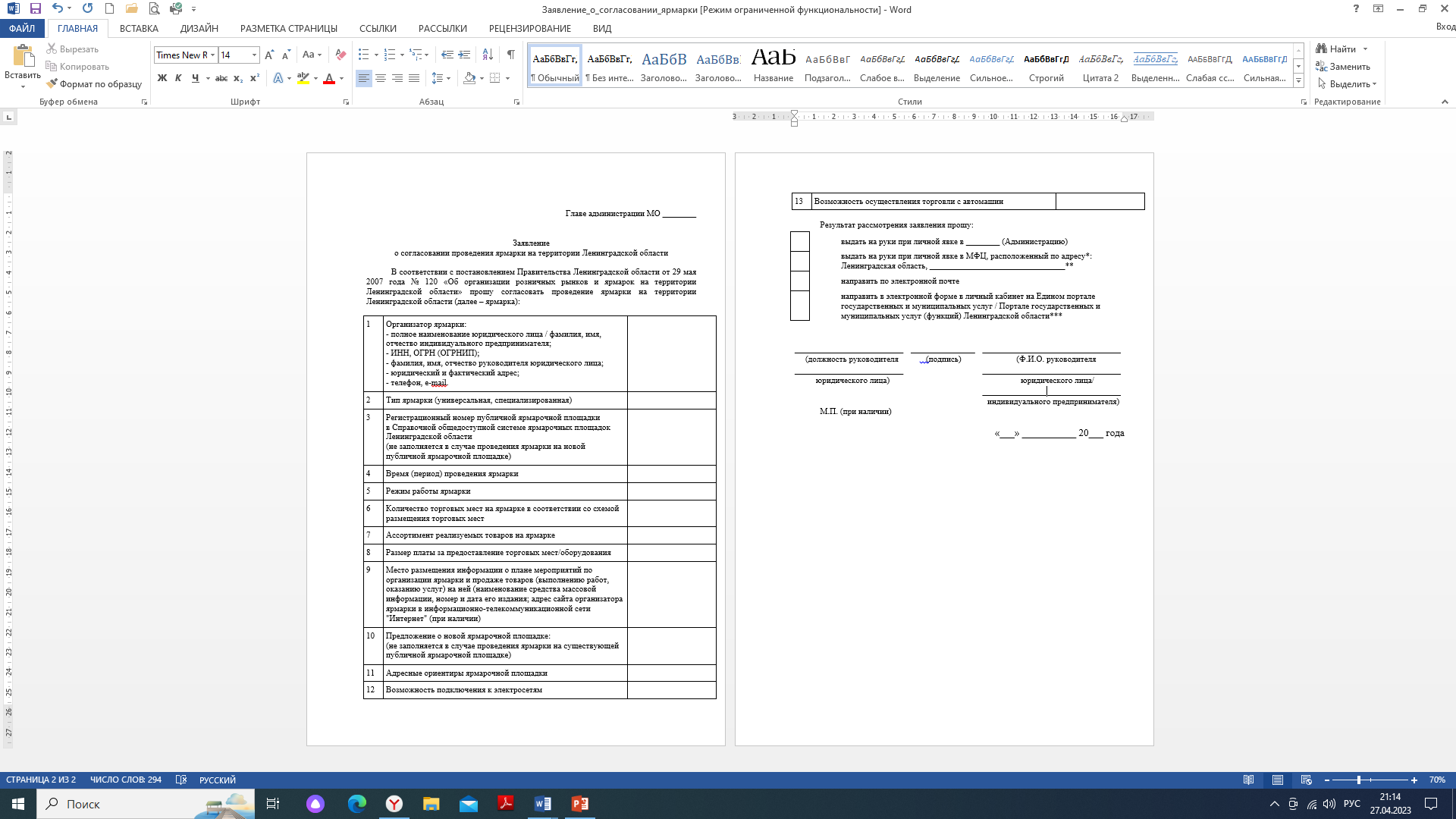 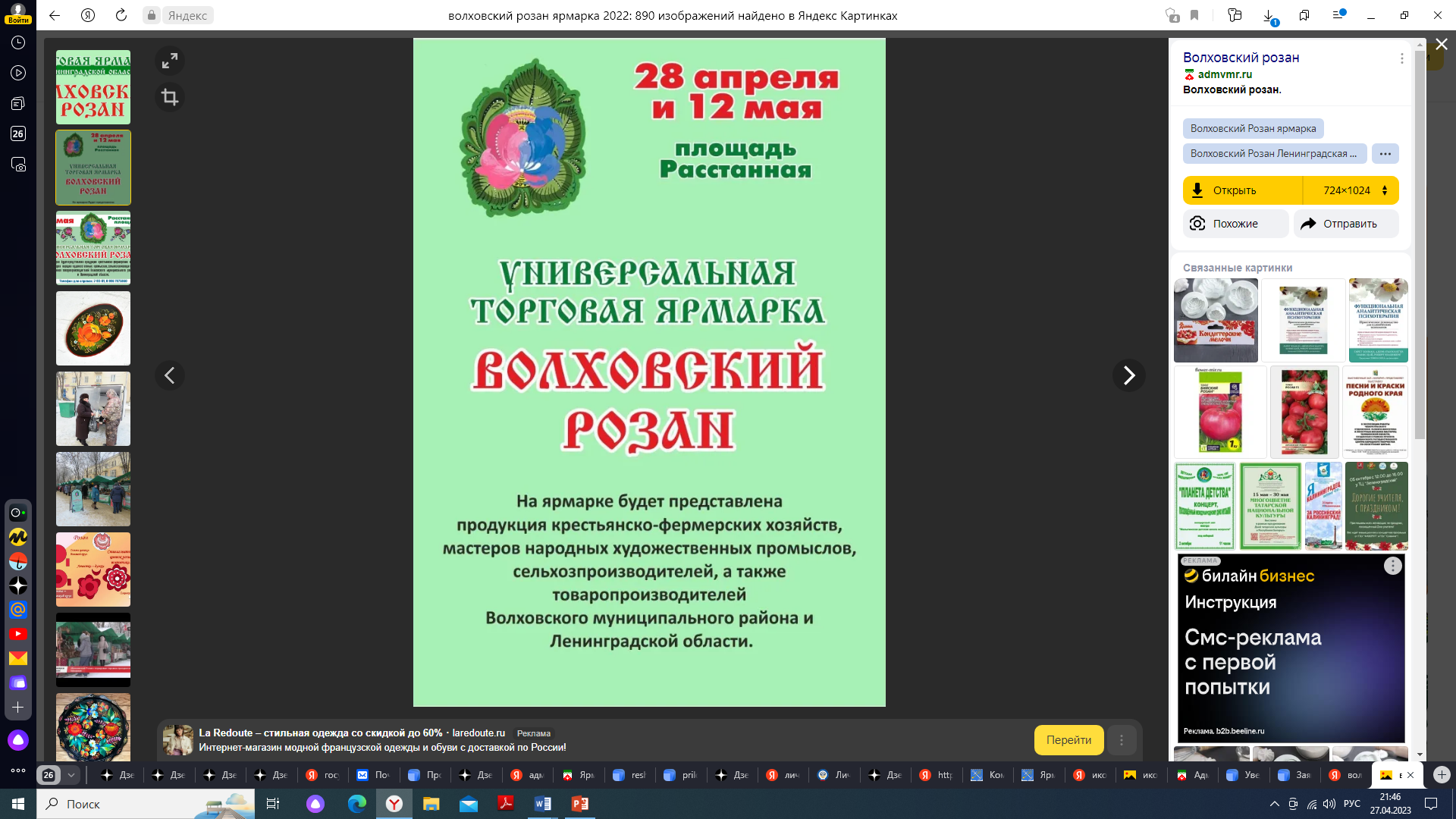 ОСЯП: непубличные  ярмарочные площадки Волховского муниципального района
7 площадок :г.Волхов, г.Сясьстрой, г.НоваяЛадога, с.Паша, с.Колчаново
Что нужно сделать  организаторам ?


Уведомление 
в Администрацию МО 
 
–  за 3 (три) рабочих дня в администрацию муниципального образования
Уведомление о согласовании ярмарки
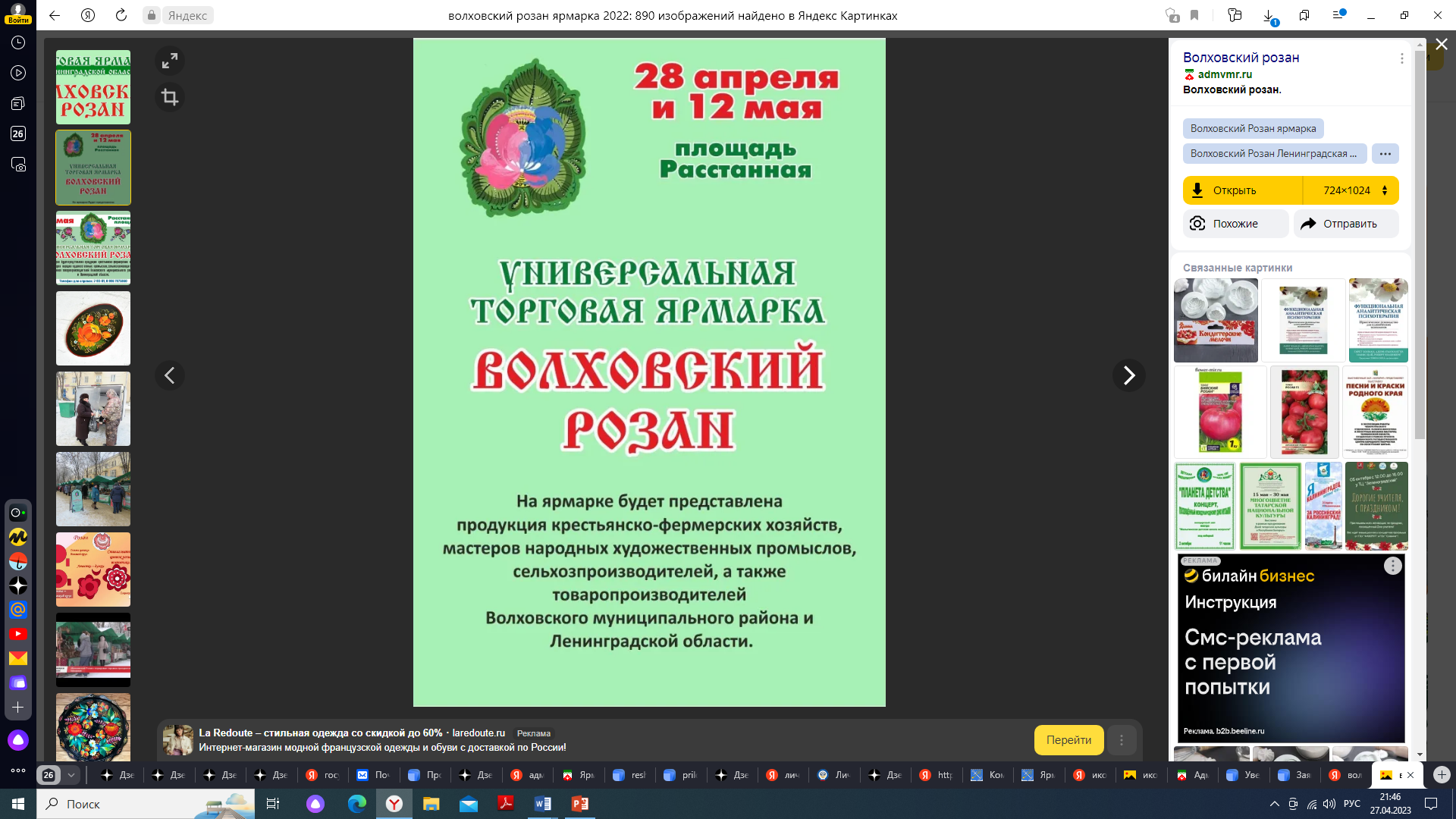 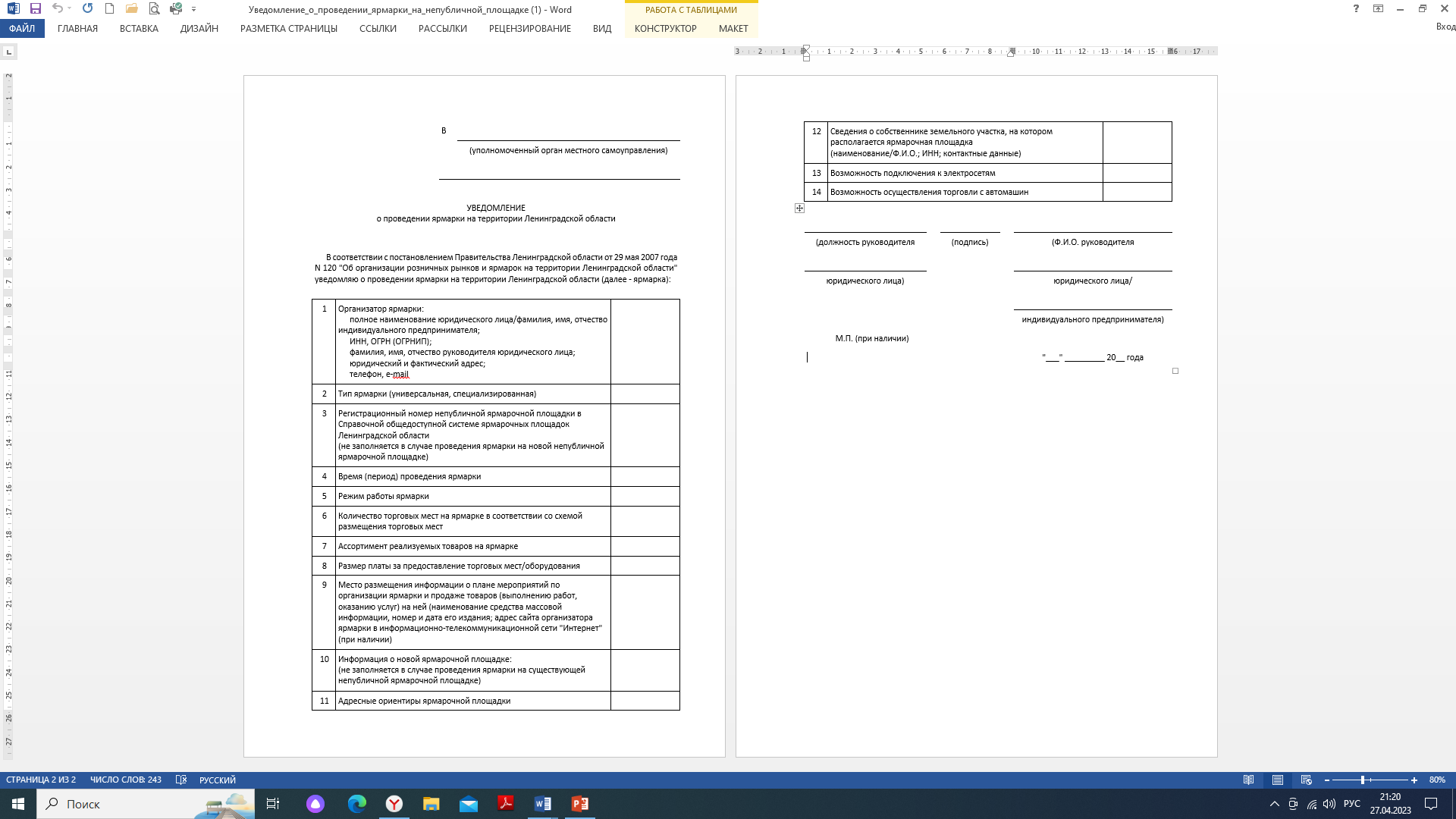 ОСЯП Ленинградской области
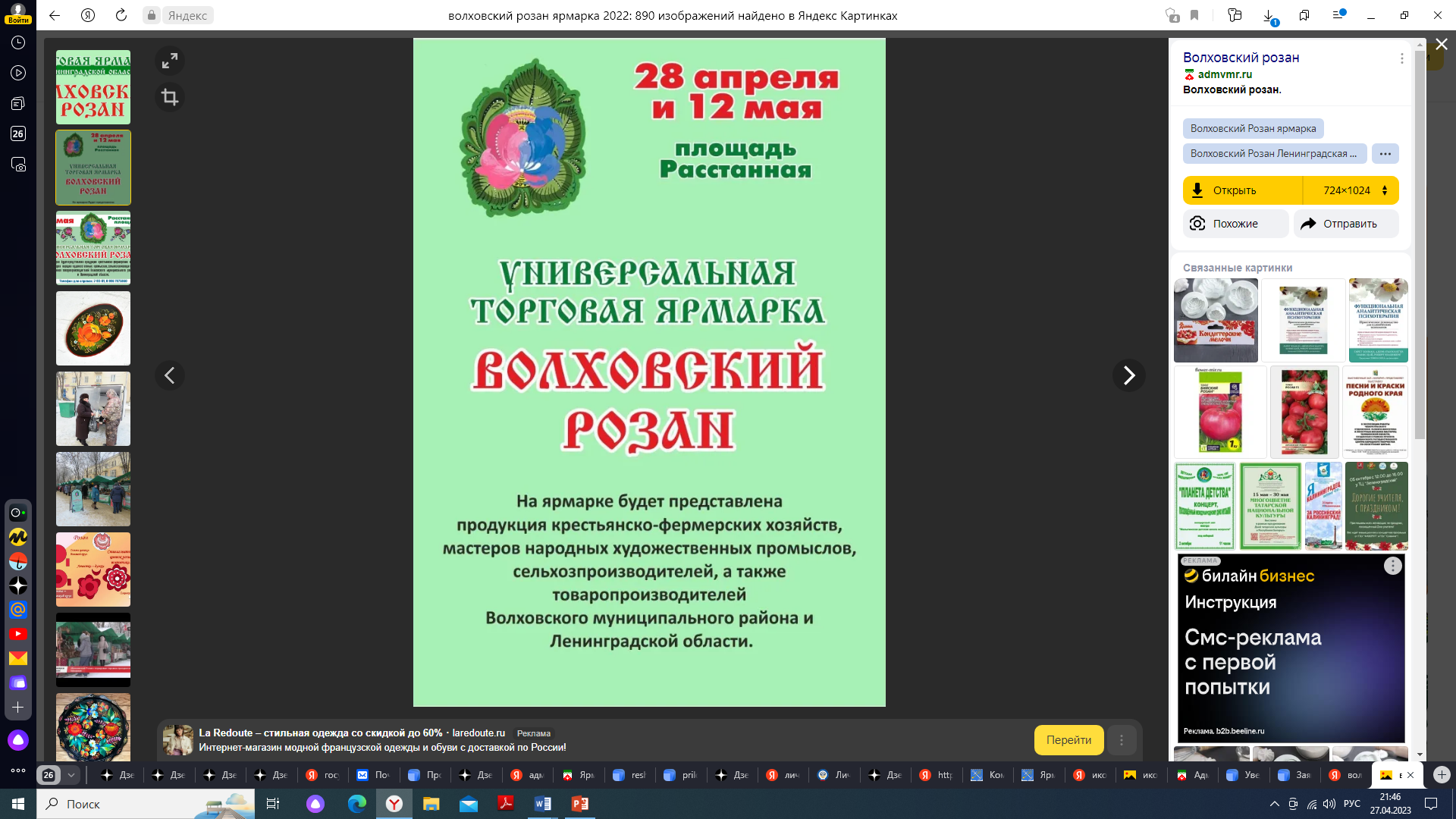 ! Основание для проведения ярмарки
Согласование Администрации МО 
(на публичных ярмарочных площадках)
Информация в ОСЯП
Копия Уведомления на
 непубличной площадке
Комитет
 по развитию малого, среднего бизнеса и потребительского рынка 
Ленинградской области
Администрация МО
Копия согласованного заявления на публичной  площадке
Организатор :  направление 
заявления /уведомления
Ярмарки: обязанность организатора ярмарки
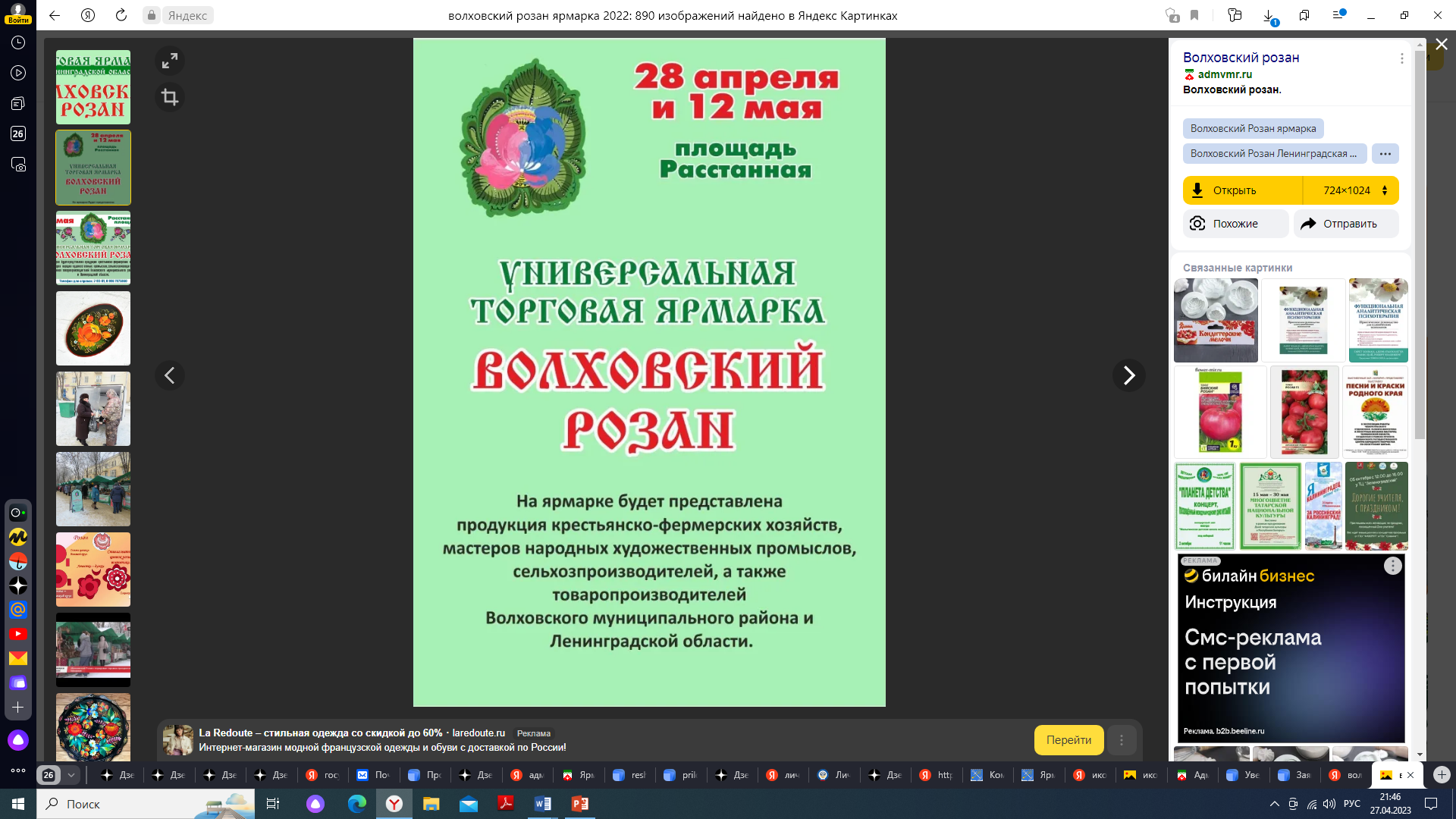 организация продаж товаров /
выполнение работ, услуг на ярмарке
План мероприятий
Публикация в СМИ и на сайте организатора
наименование организатора ярмарки;
порядок организации ярмарки;
порядок и условия предоставления торговых мест (ТМ);
информацию о месте проведения ярмарки;
информацию о типе ярмарки;
информацию о дате и режиме работы ярмарки (времени проведения);
перечень реализуемых товаров на ярмарке;
схему размещения торговых мест;
источники финансирования ярмарки;
размещение  участников ярмарки в соответствии с  Планом мероприятий;
 соблюдение режима работы;
принятие платы за предоставление ТМ на ярмарке, а также за оказание услуг, связанных с обеспечением торговли (уборка территории, проведение ветеринарно-санитарной экспертизы и другие услуги), с обязательной выдачей документа, подтверждающего факт оплаты;
Решение вопросов оказания участникам ярмарки (продавцам) услуг, связанных с обеспечением торговли (уборка территории, проведение ветеринарно-санитарной экспертизы и другие услуги.
Информация
 о Плане мероприятий
Сбор заявок участников ярмарки
Разрабатывает
 ( корректирует) 
схему размещения торговых мест
торговые зоны для реализации различных групп товаров 
зоны выполнения работ, оказания услуг для участников ярмарки;
Ярмарки:  торговые места
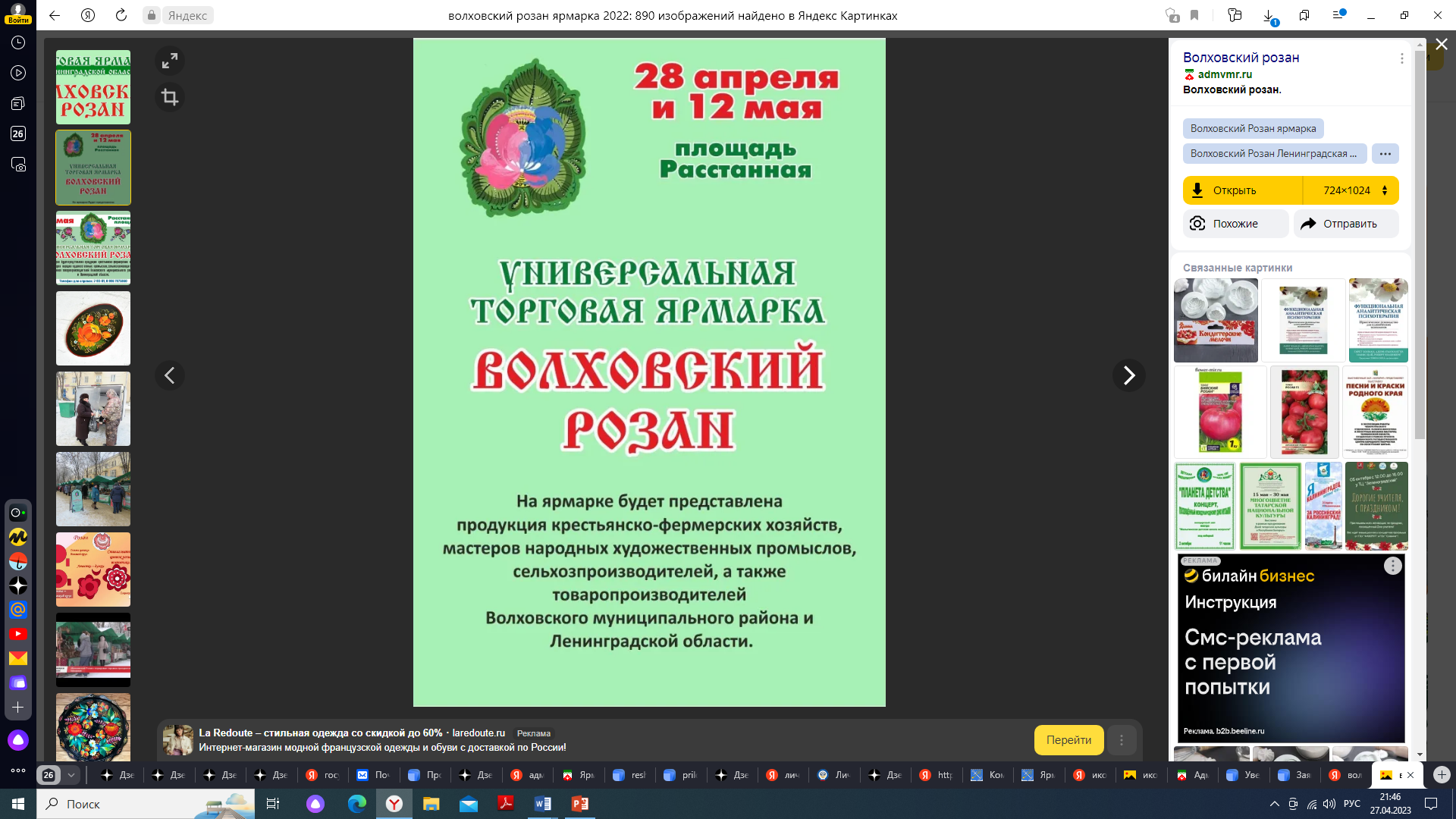 Торговые места
размещение/оснащенность
Отдельный договор 

Торговое оборудование 
( палатка, лоток и пр.)
санитарные нормы 
(в т. ч. наличие на территории ярмарки туалетов), противопожарные, экологические нормы  и иным требования законодательства
Обеспечение доступности для инвалидов и других маломобильных групп населения,
 необходимые условия для организации продажи товаров (выполнения работ, оказания услуг) на ярмарке, в том числе с автотранспортных средств,
 свободный проход и доступ к торговым местам на ярмарке.
Размер платы за торговое место / оборудование / услуги
Организатор – 
ОМСУ /ЮЛ ,учредители ОМСУ
Размер платы устанавливает ОМСУ
! Кассовый чек /квитанция об оплате /
Безналичный расчет
15% торговых мест на муниципальных ярмарках 
бесплатно для КФХ, ЛПХ и садоводов
Ярмарки: организация торговли
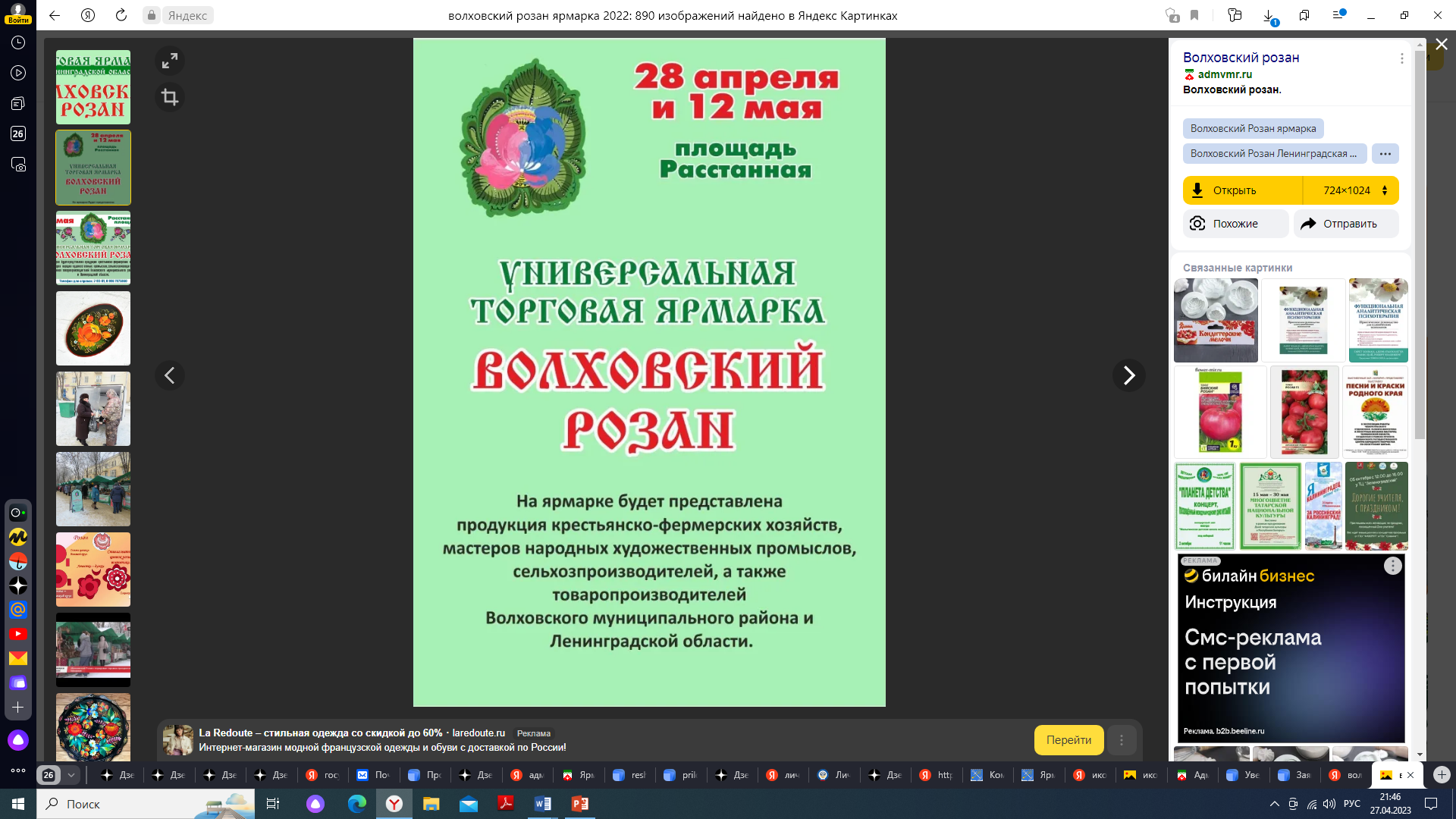 Организаторы ярмарки  обеспечиваютразмещение при входе на ярмарку  информационных стендов (наименования организатора, места его нахождения, контактных телефонов, режима работы ярмарки и сведений о количестве торговых мест для продажи товаров (выполнения работ, оказания услуг) на ярмарке, телефонов контролирующих и надзорных органов);информирование участников ярмарки (продавцов) о правилах торговли и размере платы за предоставление оборудованных ТМ, а также за оказание услуг, связанных с обеспечением торговли (уборка территории, проведение ветеринарно-санитарной экспертизы, предоставление средств измерений и другие услуги);осуществление продажи товаров, соответствующих типу ярмарки;организацию стоянки для автотранспортных средств, обособленной от торговых мест, при наличии технической возможности;инженерно-техническое обеспечение ярмарки (при необходимости);доступность места организации ярмарки и объектов, размещенных на ней, для инвалидов и других маломобильных групп населения;организацию охраны и поддержание общественного порядка на ярмарке;надлежащее санитарно-гигиеническое состояние торговых мест;оснащение мест организации ярмарки контейнерами для сбора мусора и туалетами;вывоз мусора в период проведения ярмарки и после завершения работы ярмарки;освобождение территории ярмарки от размещенных объектов и оборудования после завершения работы ярмарки;организацию продажи товаров на ярмарке на оборудованных торговых местах;установку соответствующих средств измерений для проверки покупателем правильности цены, меры и веса приобретенного товара;соблюдение участниками ярмарки (продавцами) установленного режима работы ярмарки.
Ярмарки: требования к участникам
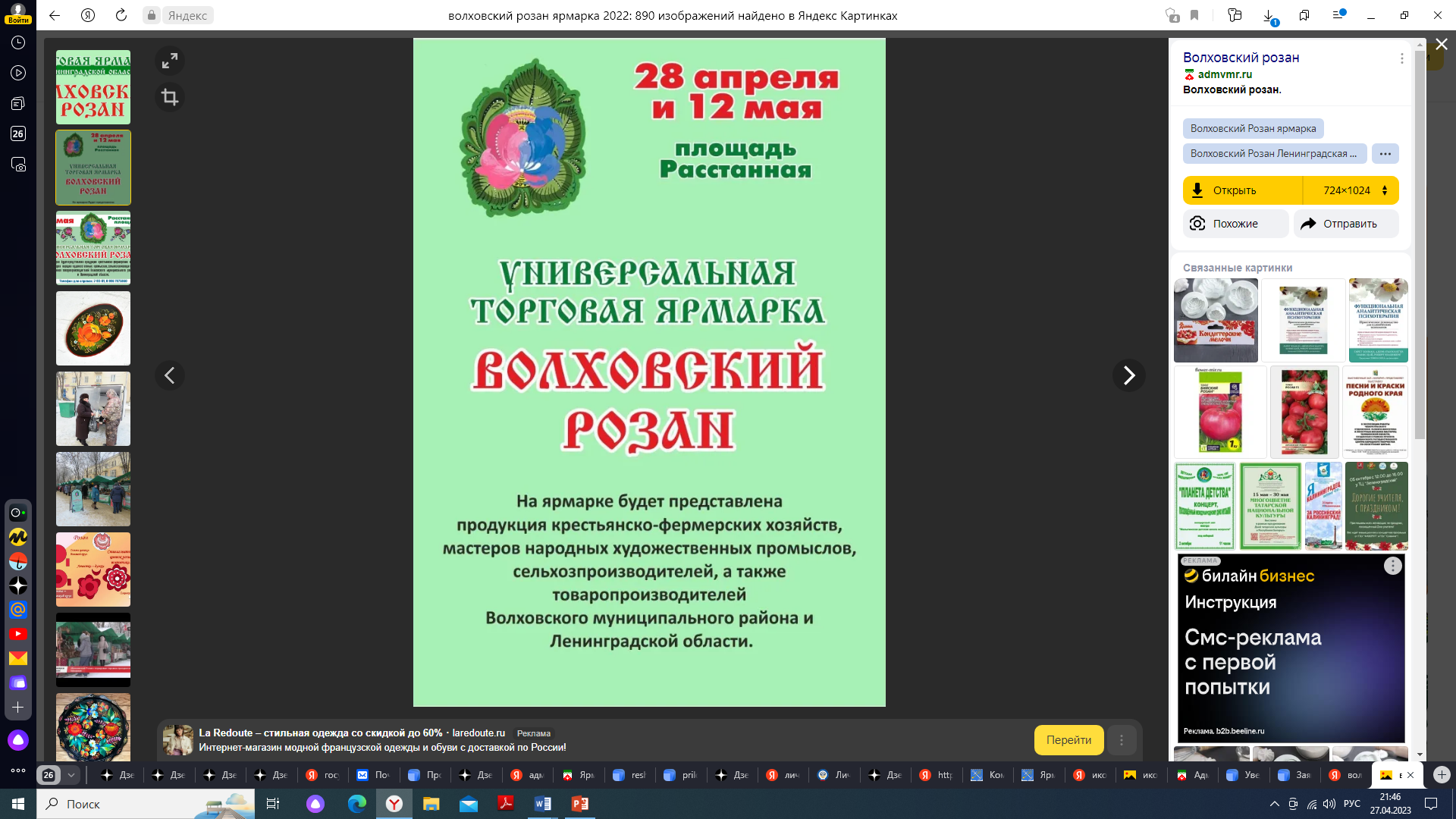 Участники ярмарки

обязаны
осуществлять расчеты с покупателями за товары, работы и услуги с применением ККТ в случаях, предусмотренных законодательством РФ;
обеспечить наличие ценников на реализуемые товары с указанием наименования товара, его сорта, цены за вес или единицу товара, подписи материально ответственного лица или печати организации, даты оформления ценника;
обеспечить размещение на каждом торговом месте вывески с указанием :  
наименования участника ярмарки (ЮЛ, ИП), 
места его нахождения (адреса), 
контактного телефона.
Ярмарки: ответственность
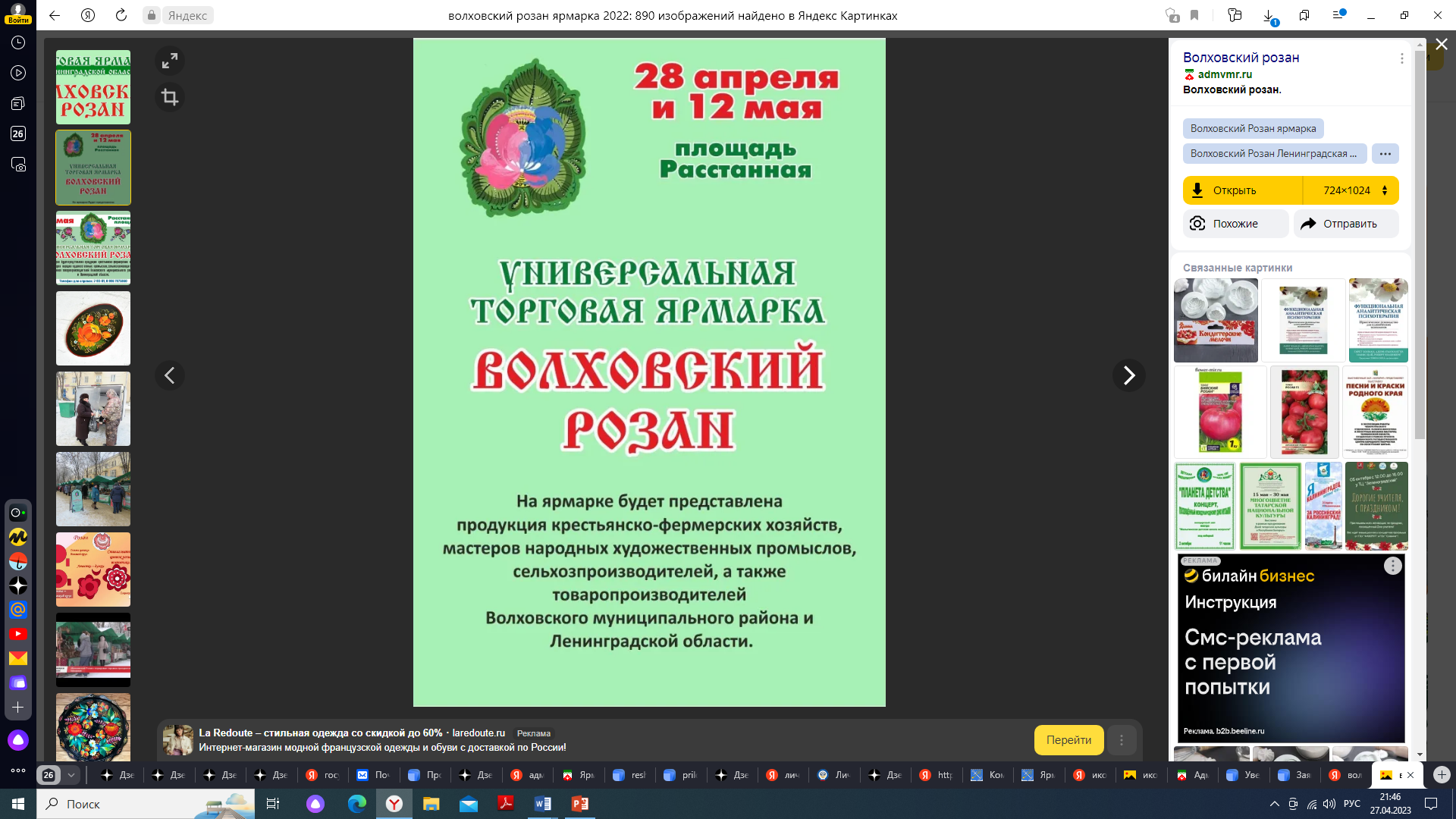 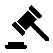 Статья 3.8  Областного закона ЛО 47-ОЗ
Ч.1. Нарушение организатором ярмарки порядка организации ярмарок 
Ч.2. Нарушение организатором ярмарки установленных органами местного самоуправления общих (рамочных) требований к внешнему виду и оформлению ярмарки
Ч.3. Нарушение требований к организации продажи товаров (выполнения работ, оказания услуг) на ярмарках
ФИЗИЧЕСКИЕ ЛИЦА         от 3000 до 5000   (по ч. 3)
ДОЛЖНОСТНЫЕ ЛИЦА    от 5000 до 20000
ПРЕДПРИНИМАТЕЛИ       от 5000 до 20000
ЮРИДИЧЕСКИЕ ЛИЦА     от 10000 до 40000
административная ответственность
за нарушение порядка организации ярмарок, требований к внешнему виду и продаже товаров